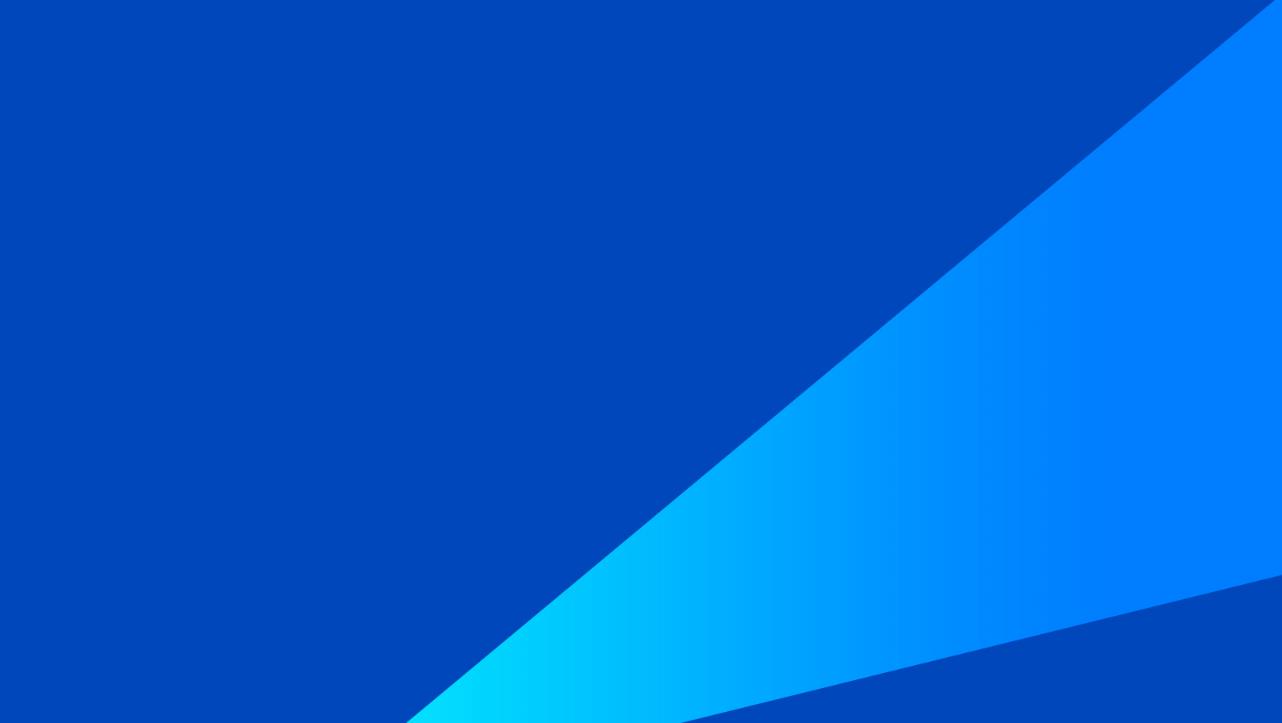 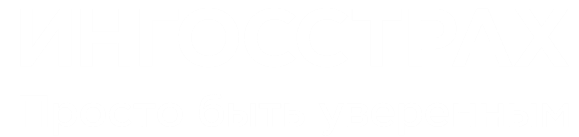 Решение кейса заключительного этапа Универсиады по маркетингу 2024

Фамилия, имя участника:
N.1: Определите и распишите сегменты пользователей подписки «Инго Плюс», аргументируя свое разделение.
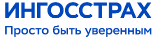 Слайд 2 из 7 | Пожалуйста, не добавляйте дополнительные слайды в темплейт
N.1: Определите и распишите сегменты пользователей подписки «Инго Плюс», аргументируя свое разделение.
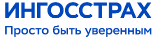 Слайд 3 из 7 | Пожалуйста, не добавляйте дополнительные слайды в темплейт
N.2: Выберете один из сегментов и опишите подробнее целевую аудиторию, представив ее в виде персоны
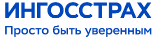 Слайд 4 из 7 | Пожалуйста, не добавляйте дополнительные слайды в темплейт
N.3: Проведите сравнительный конкурентный анализ в виде карты позиционирования
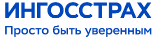 Слайд 5 из 7 | Пожалуйста, не добавляйте дополнительные слайды в темплейт
N.3: Проведите сравнительный конкурентный анализ в виде карты позиционирования
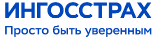 Слайд 6 из 7 | Пожалуйста, не добавляйте дополнительные слайды в темплейт
N.4: По матрице Э. Таубера предложите 3 варианта дополнения текущей подписки «Инго Плюс»
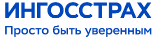 БРЕНДЫ
Новые
Существующие
Существующие
КАТЕГОРИИ ПРОДУКТОВ
Новые
Слайд 7 из 7 | Пожалуйста, не добавляйте дополнительные слайды в темплейт